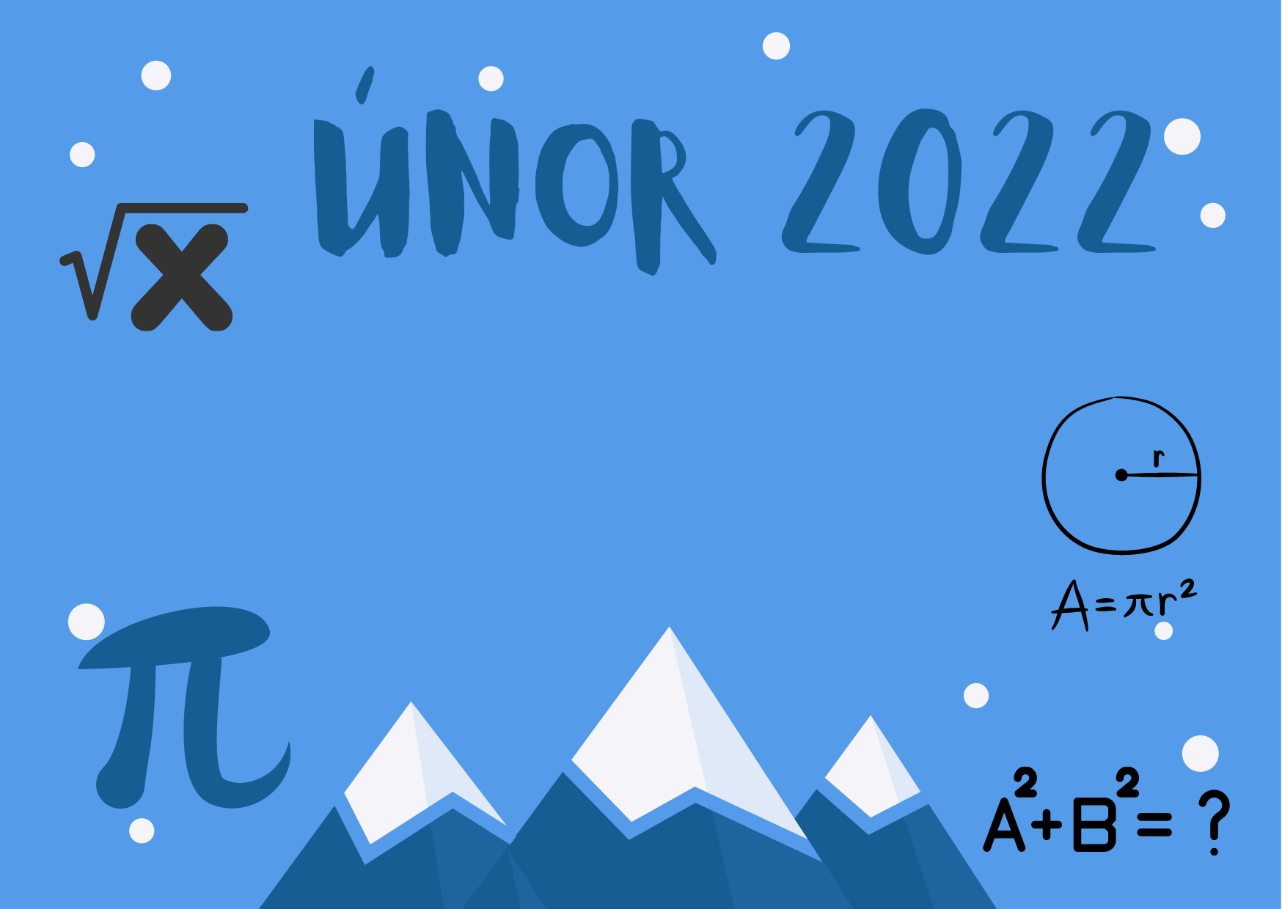 4. týden: 21.2. – 25.2.:
Mnohočleny – sčítání a odčítání, násobení
Kružnice – délka kružnice
Iracionální číslo π – historie, význam, odvození
Pokud jsi v karanténě, izolaci, nemocný/á nebo na dovolené
Udělej si týdenní domácí úkol
Od spolužáka zjisti, co děláme ve škole, případně se zeptej mě, paní učitelky – v chatu v Teams
Sleduj materiály, které se průběžně objevují v Teams (v souborech, v aktuálním měsíci a týdnu) a doma si je vypracuj
V pátek se v souborech objeví dokument „pro ty, kteří nebyli ve škole“ – zkontroluj podle něj, jestli jsi udělal/a všechnu potřebnou práci
Do zadání v Teams odevzdej vše, co jsi tento týden doma udělal/a
Pokud jsi něčemu neporozuměl/a, poznamenej si do sešitu, čemu konkrétně nerozumíš, vyfoť a odevzdej to též
Napiš mi v Teams, pokud ti můžu s něčím pomoci!
Napiš mi i v případě, že ti není dobře a na matiku tento týden nemáš sílu – domluvíme se na termínu, kdy úkoly odevzdáš
Cíle týdne a týdenní úkol
3 cvičení zadaná v umimematiku
Vyřeš všechna cvičení alespoň na 3 štíty
POZOR BONUS! Pokud vyřešíš všechna cvičení na 4 štíty, dostáváš plus
Zjednoduším mnohočlen sčítáním a odčítáním jeho členů
Vynásobím členy mnohočlenu
Vysvětlím, kde se vzalo číslo pí
OPRAVA TESTU ZA LEDEN
TERMÍN JE V PÁTEK 25.2. OD 14:00 – PLATÍ I PRO TY, KTEŘÍ TEST JEŠTĚ VŮBEC NEPSALI
Pokud jsi test ještě vůbec nepsal/a, můžeš přijít rovnou na test
Pokud ses zúčastnil/a konzultace v pátek 18.2., přijď rovnou na test
Pokud ses konzultace nezúčastnil/a, dojdi si pro svůj test k paní učitelce a vyfoť si jej
Doma si test s využitím správného řešení (k dispozici v Teams) oprav – znovu vypočítej úlohy, ze kterých jsi měl/a málo bodů
Vyhledej paní učitelku v odpoledních hodinách (úterý do 15:30, středa a čtvrtek do 16:00) a projdi s ní své řešení – poradí ti tam, kde si sám/sama nevíš rady
Na opravu testu přijď až když jsi svůj minulý test zkonzultoval/a
1. hodina týdne
HRÁTKY S MNOHOČLENY
Nezapomeň TDÚ z minulého týdne
Oprava TDÚ – jak mělo vypadat správné řešení
Sčítáme a odčítáme mnohočleny
Mnohočleny ve slovních úlohách
2. hodina týdne
MNOHOČLENY - násobení
Odvodíme, jak vynásobit
Jednočlen jednočlenem
Jednočlen mnohočlenem
Mnohočlen mnohočlenem
3. hodina týdne
SČÍTÁNÍ, ODČÍTÁNÍ A NÁSOBENÍ MNOHOČLENŮ
Procvičíme, co všechno zatím s mnohočleny umíme
Budeme pracovat s pracovním sešitem
4. hodina týdne
DÉLKA KRUŽNICE A OBVOD KRUHU
Přines si věc denní potřeby s kruhovým půdorysem a provázek
Jak změřit délku kružnice
Jak souvisí délka kružnice s poloměrem
Jak souvisí kružnice s mnohoúhelníkem
Měříme, rýsujeme a počítáme
5. hodina týdne
DESETIMINUTOVKA – zapisování postupů výpočtů (u reálných čísel i mnohočlenů)
IRACIONÁLNÍ ČÍSLO π
K čemu ho potřebujeme
Jakou má hodnotu
Historie čísla π